Тема урока. Первый шаг из моря на сушу.
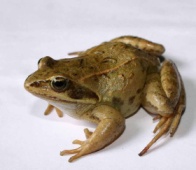 Тема исследования. Земноводные: и земные и водные (внешний облик и приспособленность к жизни на суше и в воде).
Цель. Выяснить, какие особенности строения и жизнедеятельности позволяют земноводным  обитать и в воде, и на суше.
Задачи. Познакомиться со строением земноводных; выяснить особенности их жизнедеятельности; определить особенности строения, характерные для двух сред обитания
Тема:______________Цель: _____________Задачи. ___________Гипотеза. _________
Форма тела, головы_____Органы чувств__________Покров тела____________Дыхание_______________
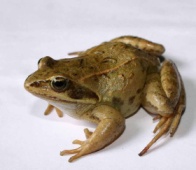 Развитие_______________
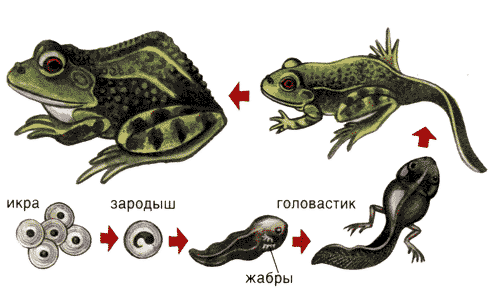 Приспособления к жизнив воде                                        на суше
Выводы:______________________________________________________________________________________________________________
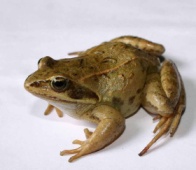 МОЛОДЦЫ!!!